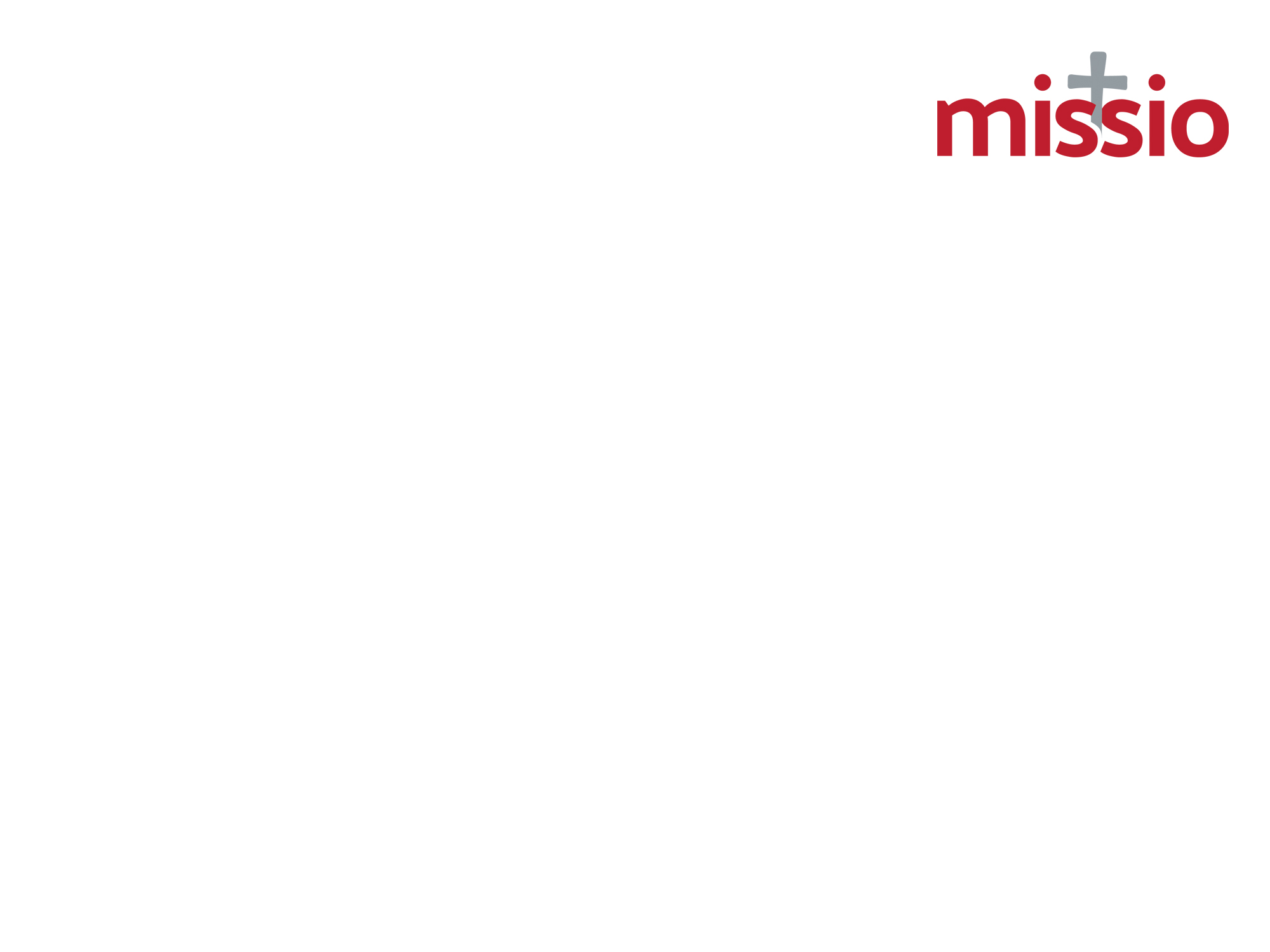 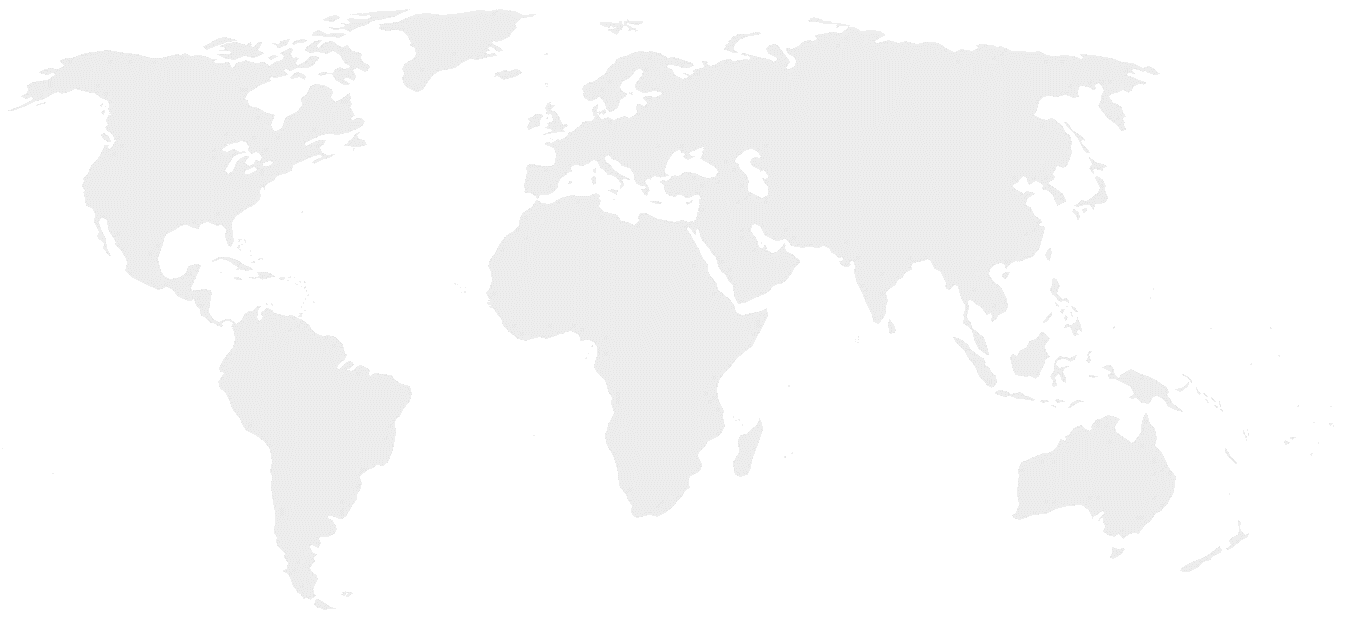 Famulus Latin

Meaning Servant
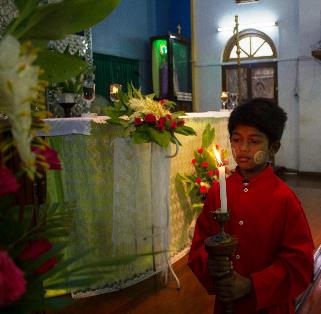 Britain
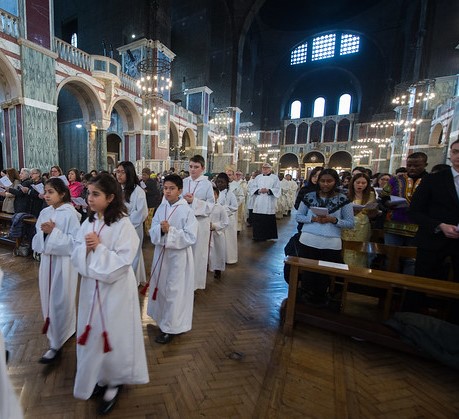 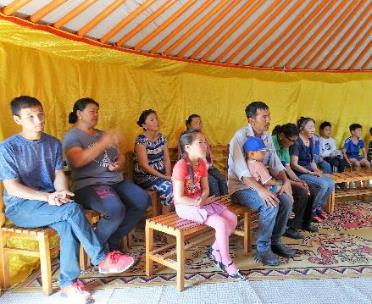 Mongolia
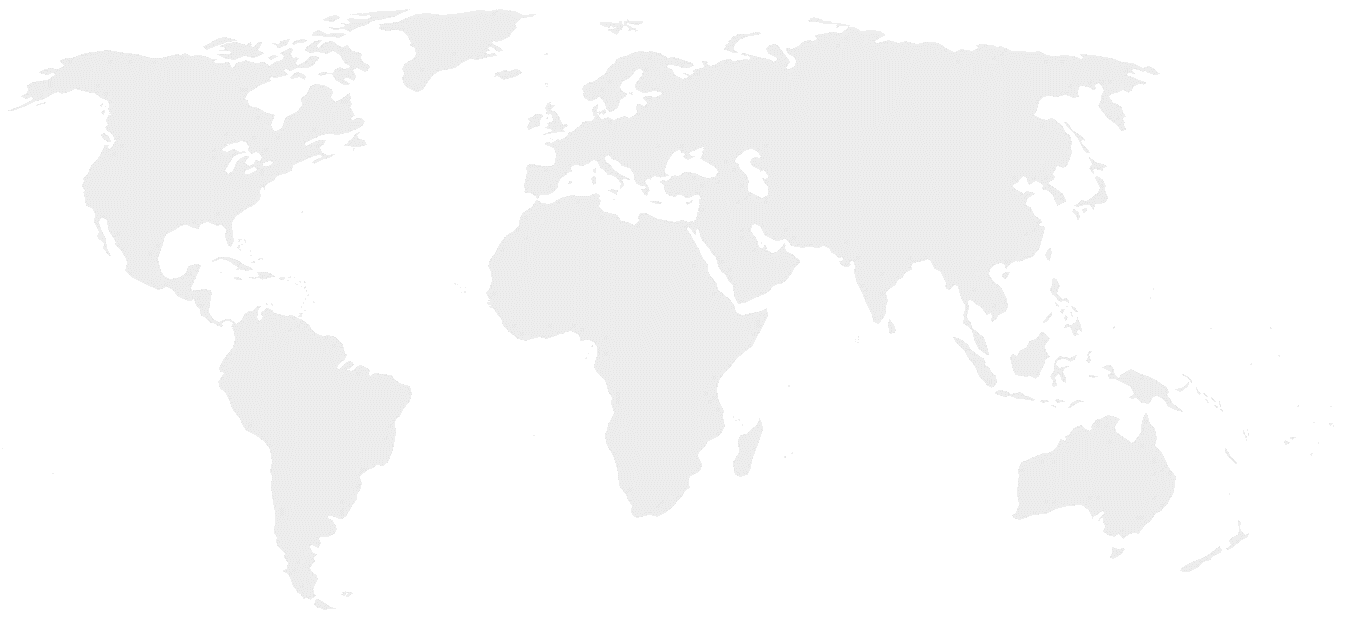 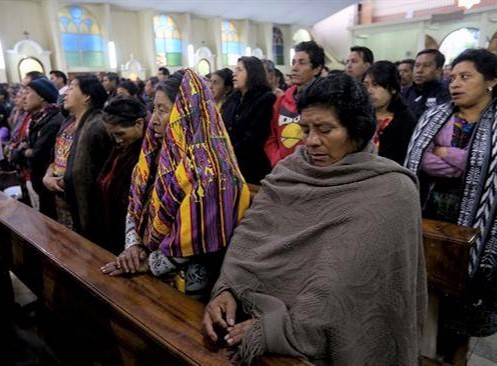 Myanmar
Guatemala
© Mazur/catholicnews.org.uk
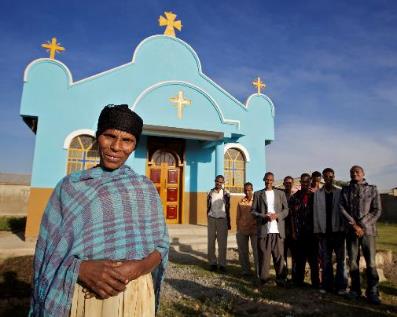 Ethiopia
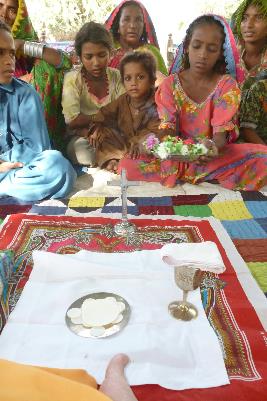 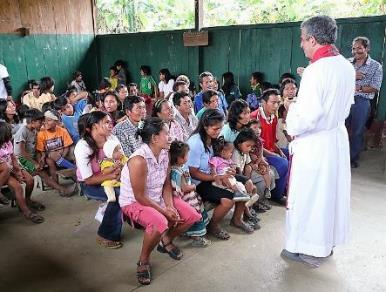 Peru
Pakistan
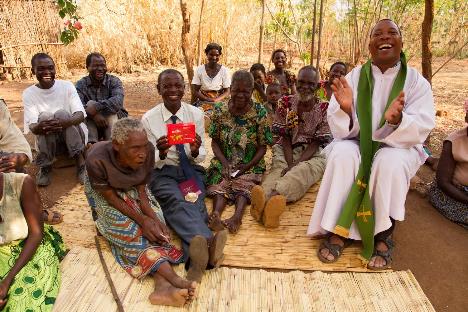 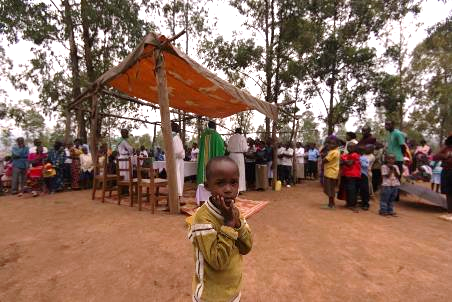 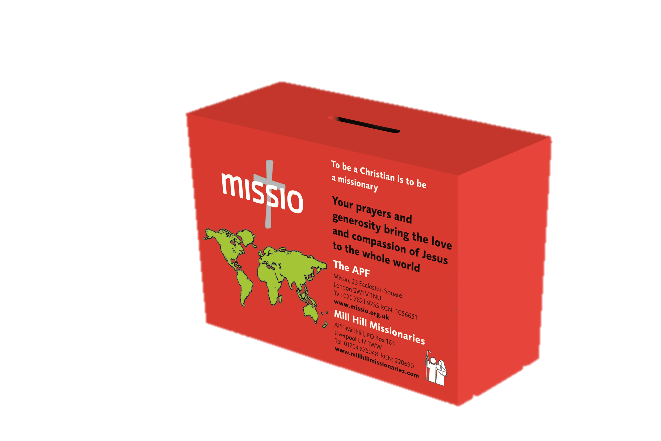 Malawi
Rwanda
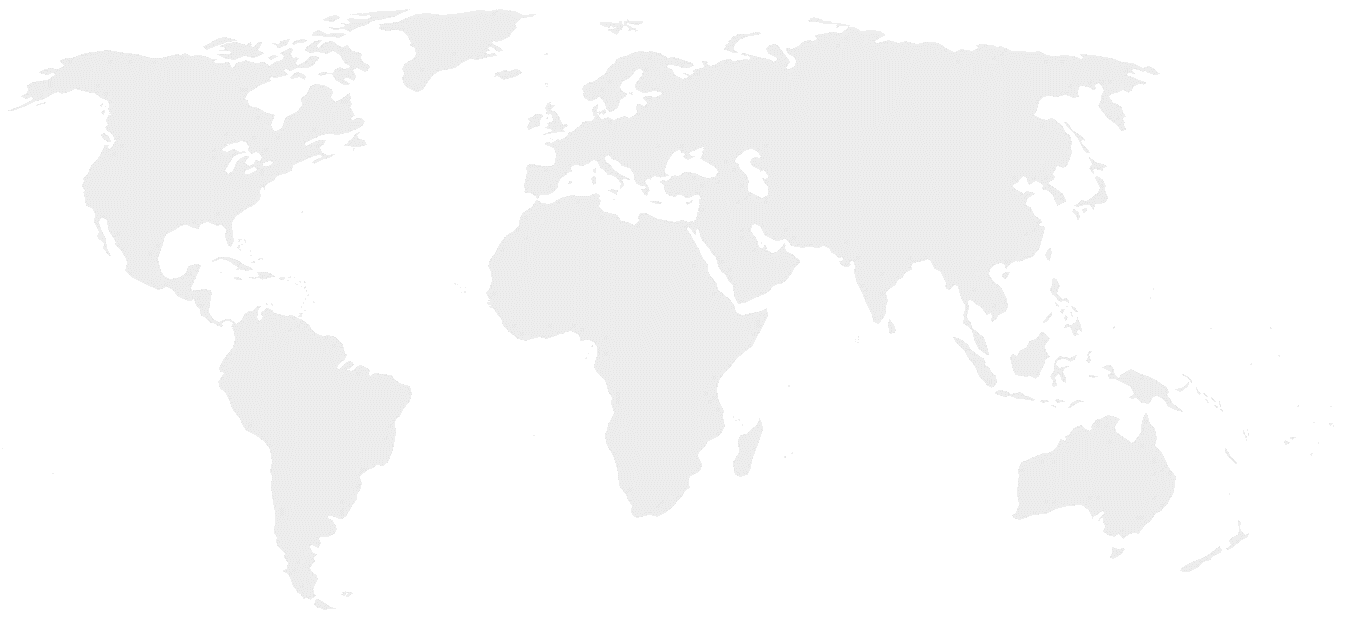 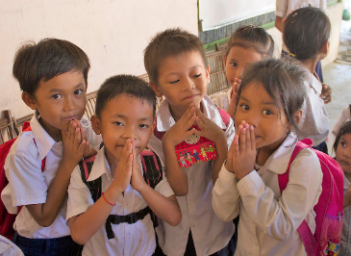 Britain
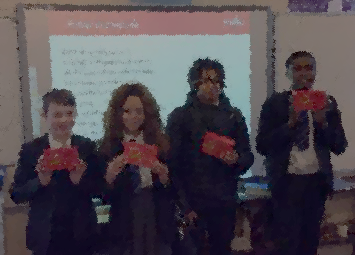 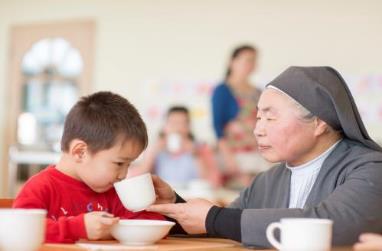 Mongolia
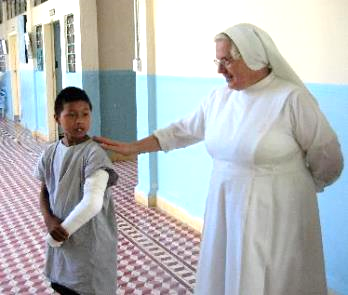 Cambodia
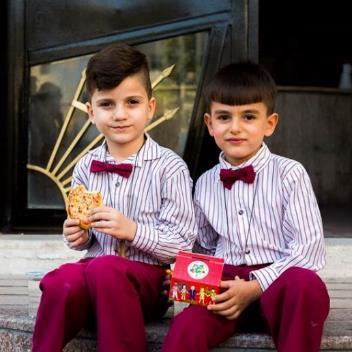 Peru
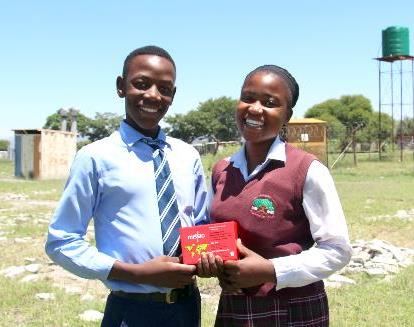 South Africa
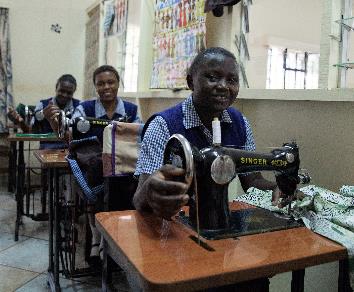 Jordan
Kenya
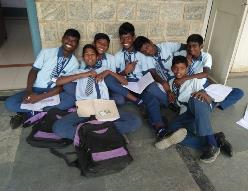 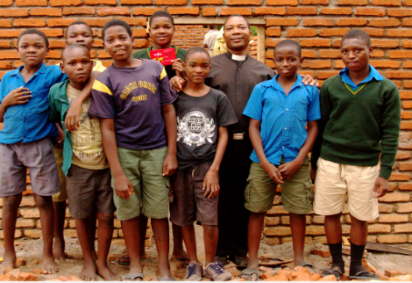 Sri Lanka
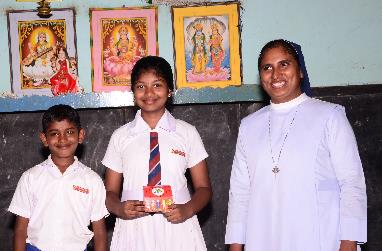 India
Malawi
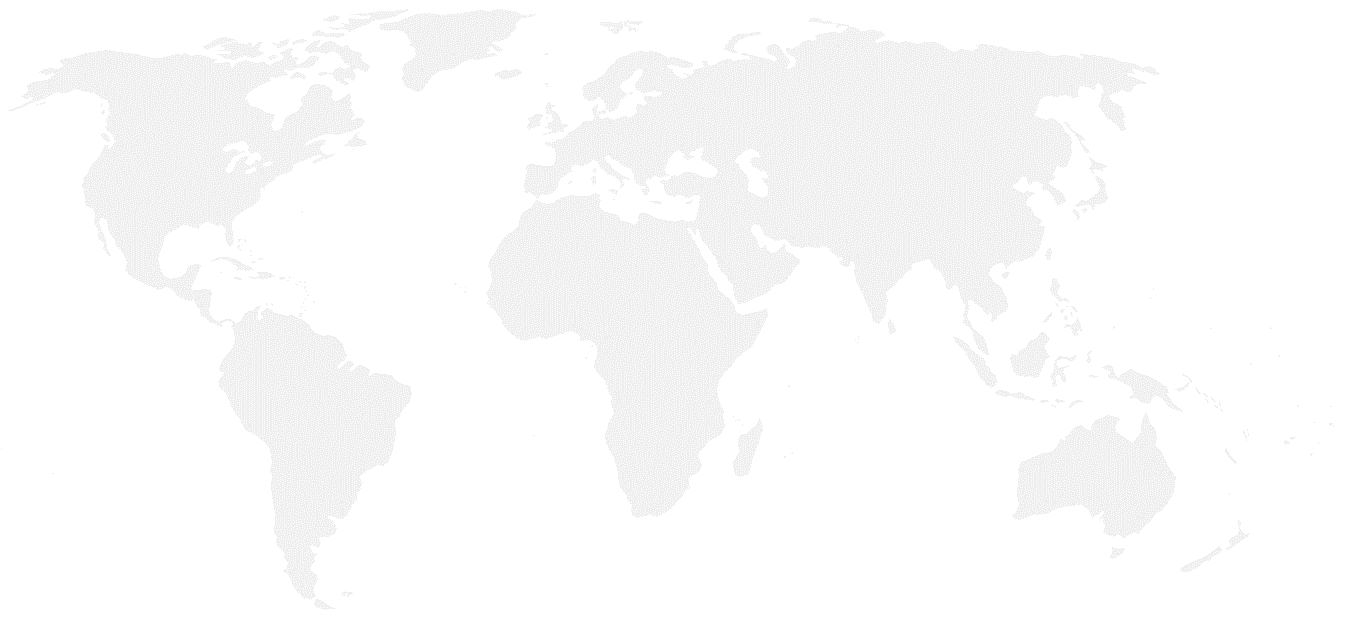 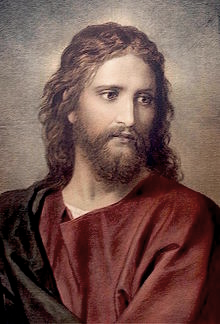 When Jesus saw the crowds, he went up the mountain, and after he had sat down, his disciples came to him. He began to teach them, saying:
Blessed are the poor in spirit, for theirs is the Kingdom of heaven.
Blessed are those that hunger and thirst for righteousness, for they will be satisfied.
Gospel of Matthew 5: 1-3, 6
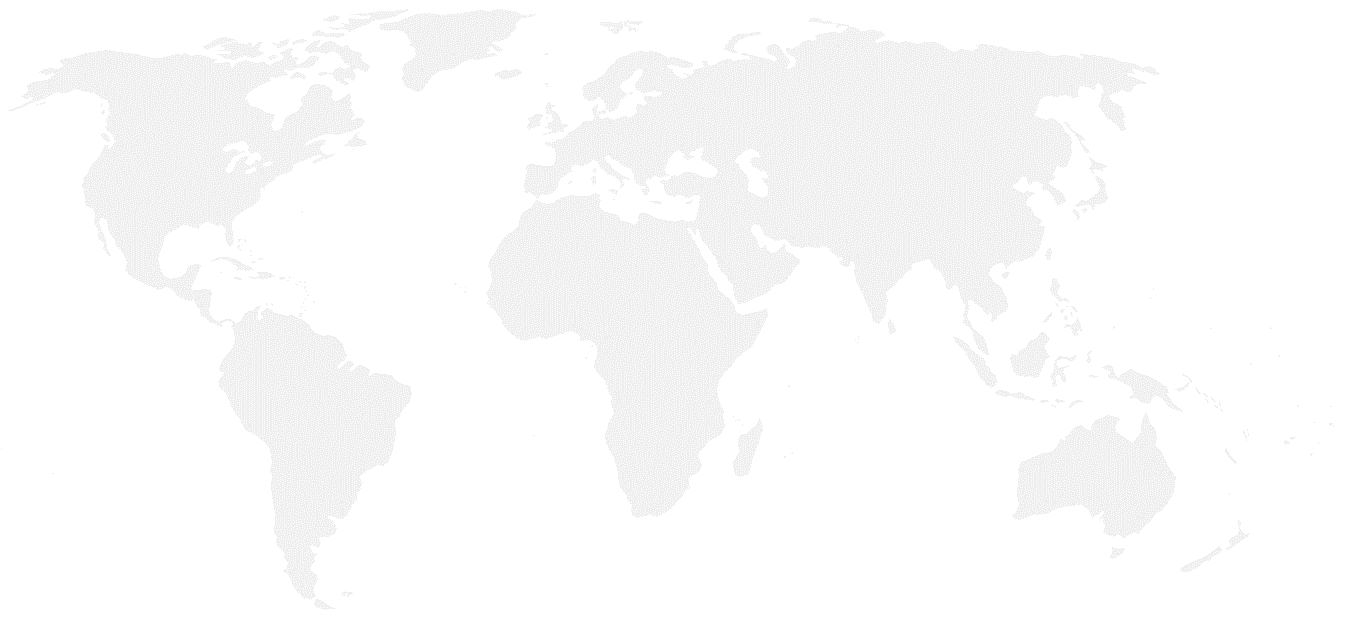 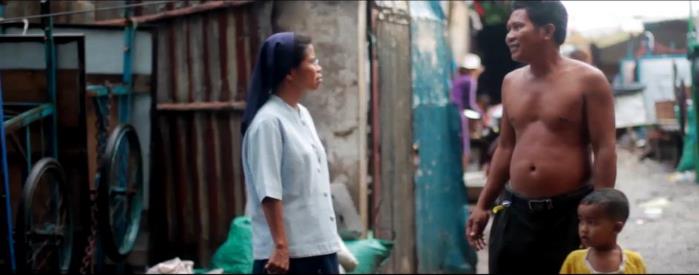 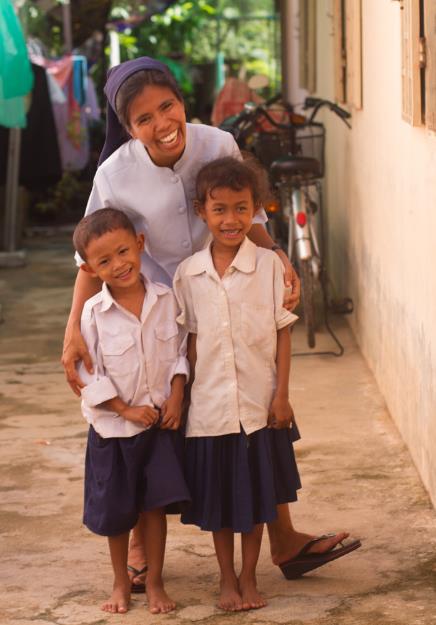 Cambodia
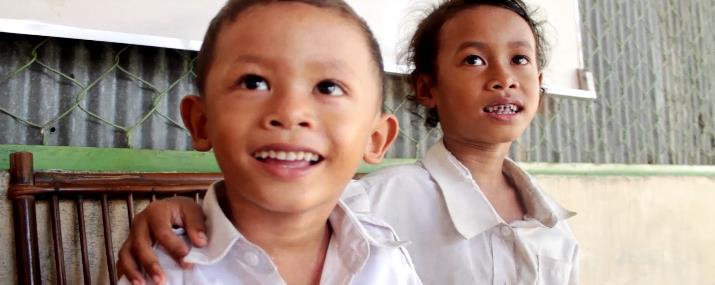 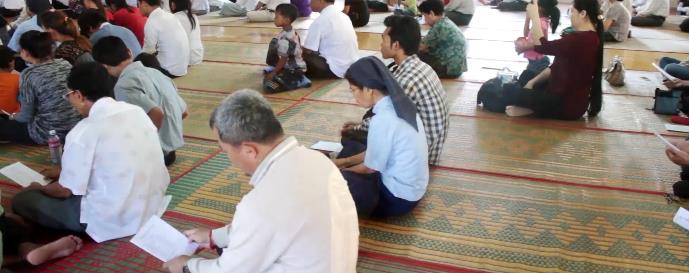 https://www.youtube.com/watch?time_continue=3&v=RvY56FctbZ8
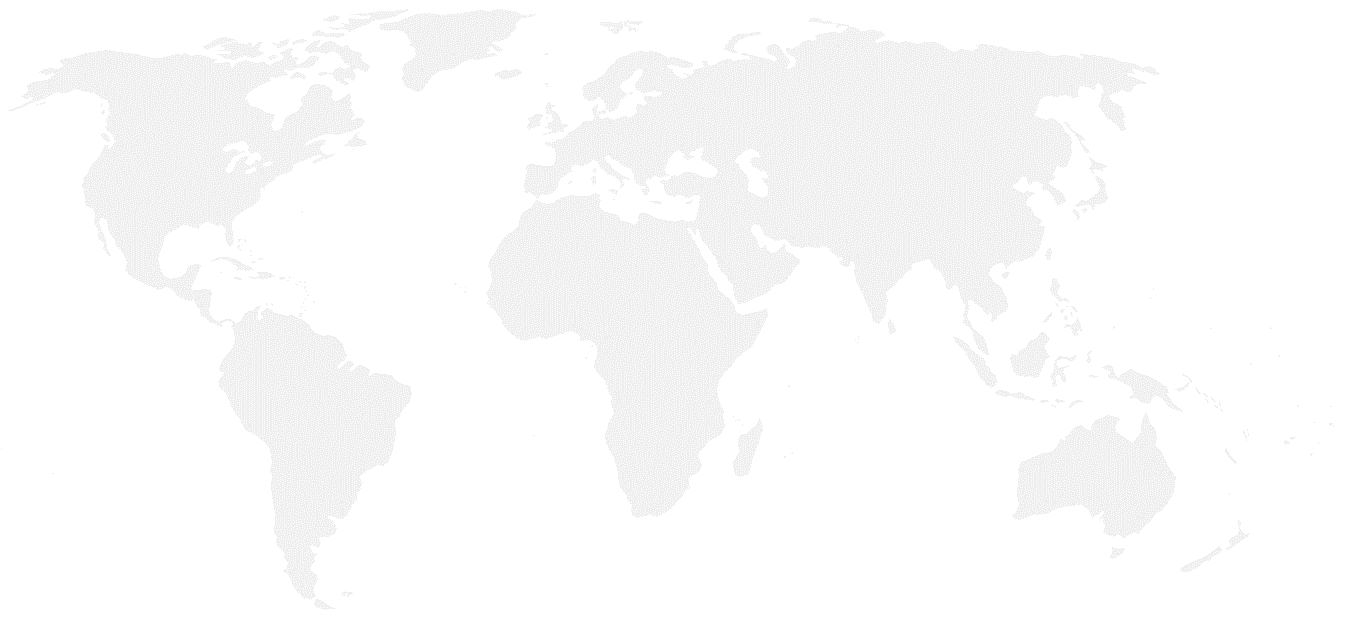 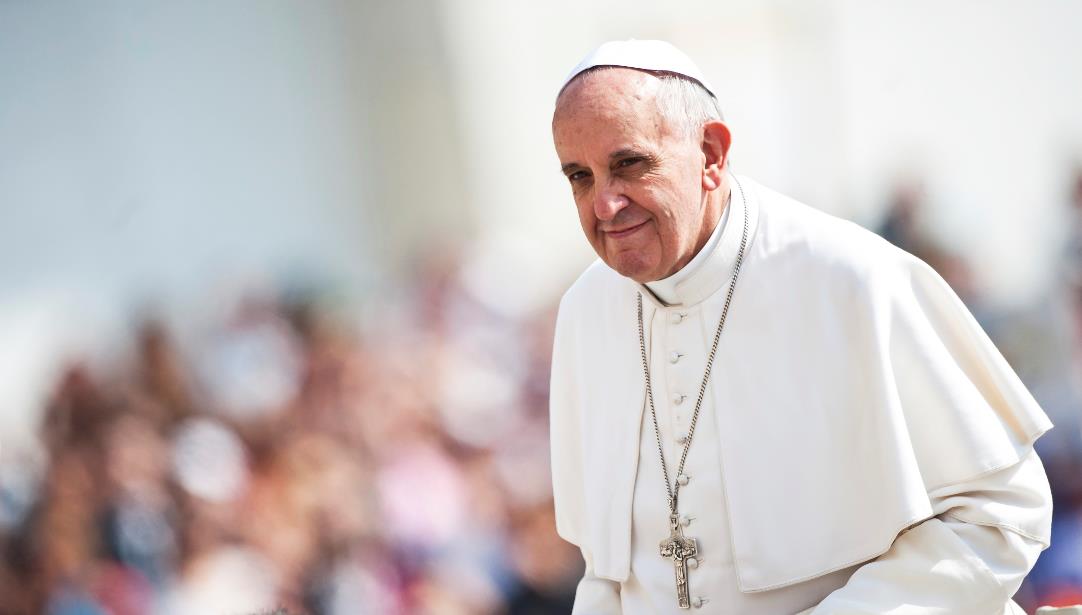 ‘The choice that Jesus sets before us is to follow him as friends follow one another, seeking each other’s company and spending time together out of pure friendship.’ Pope Francis
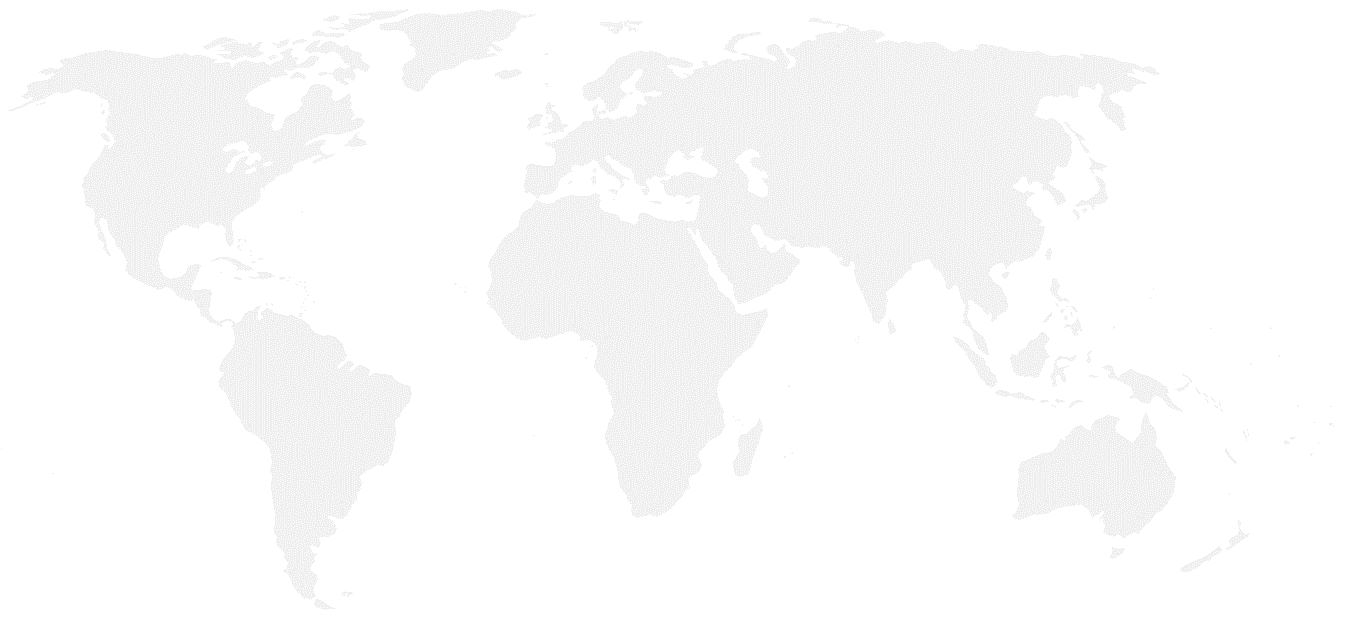 Our Father who art in Heaven, Hallowed be thy name; Thy kingdom come. Thy will be done. On earth as it is in heaven. Give us this day our daily bread; And forgive us our trespasses, As we forgive those who trespass against us; And lead us not into temptation, But deliver us from evil. 
Amen.
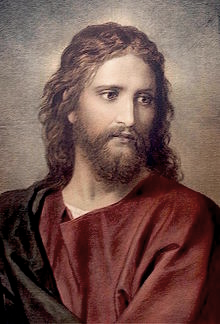 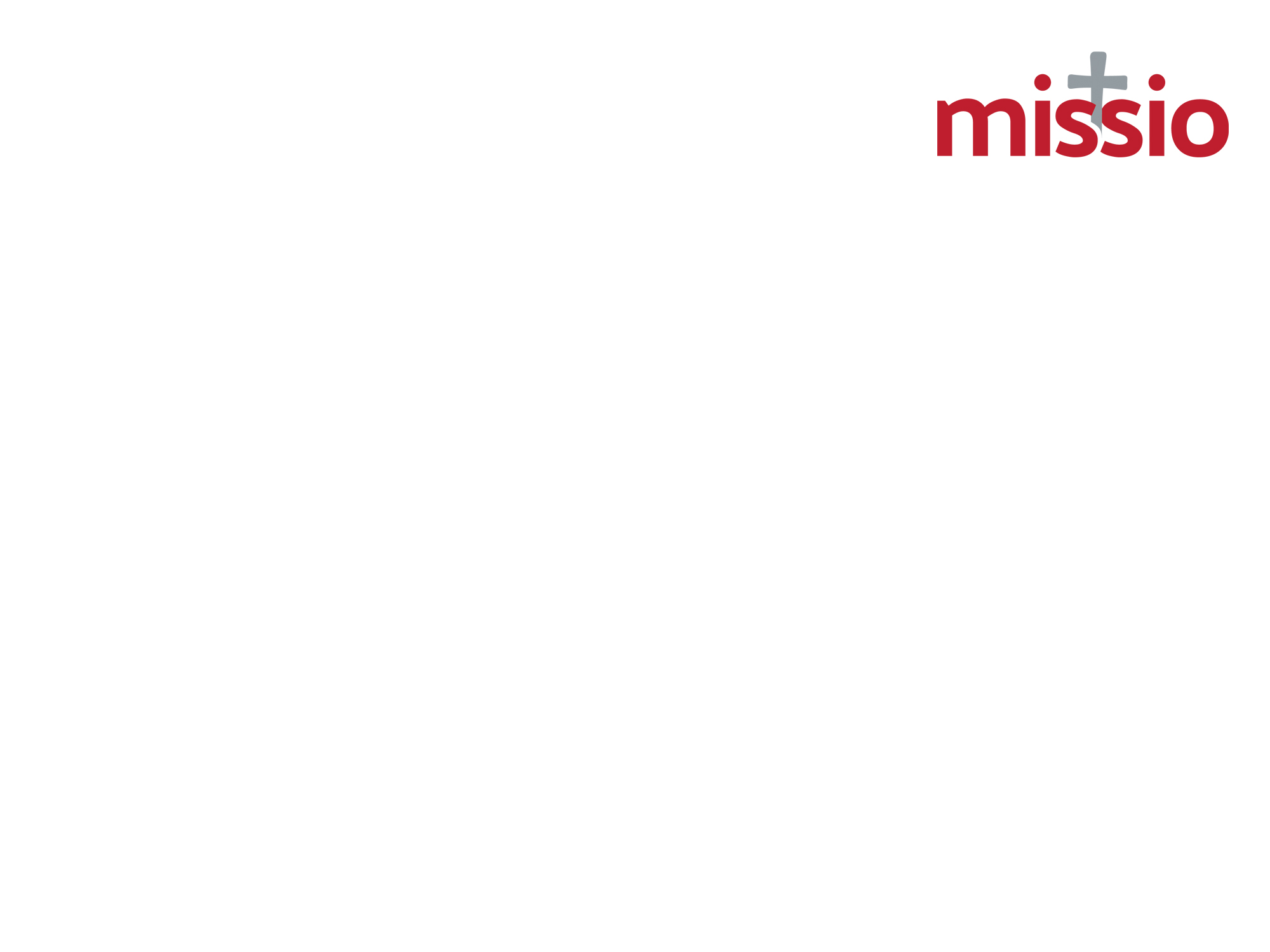